Проектная работа:
РОБОТЕАТРдля интерактивного обучения младших школьников

Выполнила:Семёнова Алиса
ученица 7 классаМОУ Гимназии №2 г.Раменское
Преподаватели:
Баранова Надежда Сергеевна (МОУ Гимназия №2 г.Раменское)
Семенова Анна Александровна (МОУ Дергаевская СОШ №23)
2022 г.
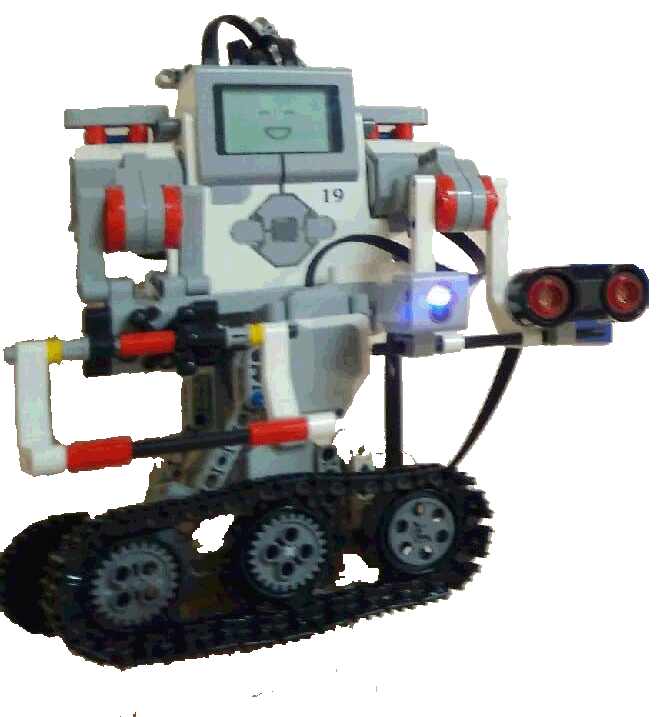 Актуальность изделия
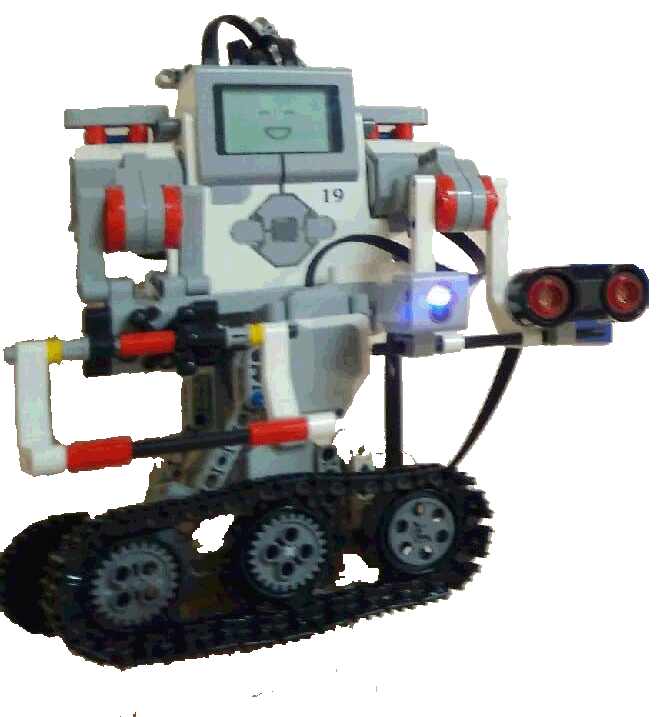 В наше время уже с садика дети начинают заниматься робототехникой и начинают программировать. Они знакомятся со специальными терминами, которые им легче всего запоминать в игре.
Театр - один из самых доступных и понятных детям видов искусства.
Благодаря игре обучение превращается в осознанное и интересное для ребенка дело, а театр обеспечивает детям естественный переход от обучения к игре и обратно. 
Общение с «живым» роботом-артистом погружает детей в мир техники и современных технологий
Цель
Задачи
1
Создать модель
Робота-артиста
Разработать и провести
2
2
уроки Робо-театра для
Написать для него
сценарии уроков
учеников начальной
3
школы по предмету
Записать звуковые
дорожки
Робототехника,
4
Создать программу
создав и запрограммировав
для робота-артиста
для этого робота-артиста
5
Провести уроки
Робо-театра для учеников
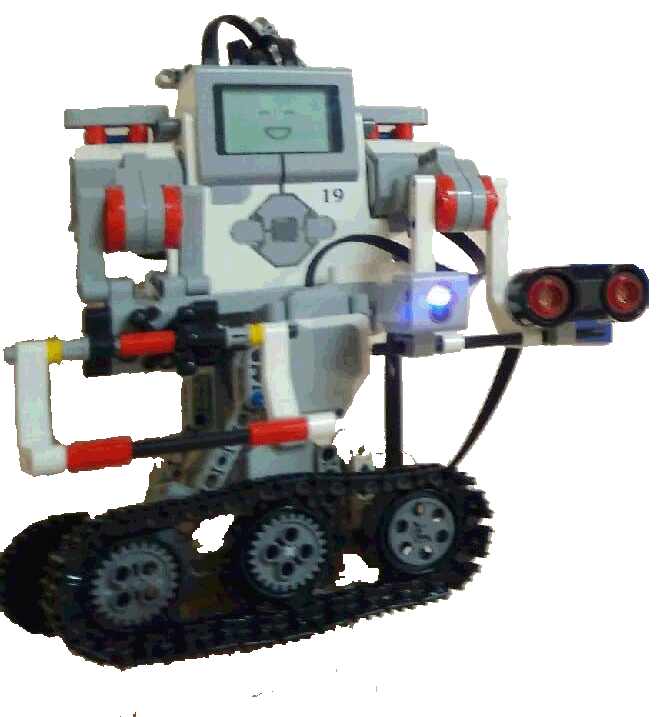 начальной школы
Обоснование темывыбранного проекта
Есть несколько видов обучения. Наиболее весёлый и занимательный - игровой.
Одним из видов игрового метода является театрализованная постановка.
Волшебный мир театральных постановок может раз и навсегда изменить взгляд ребёнка на школьный предмет
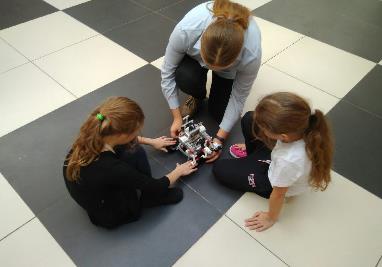 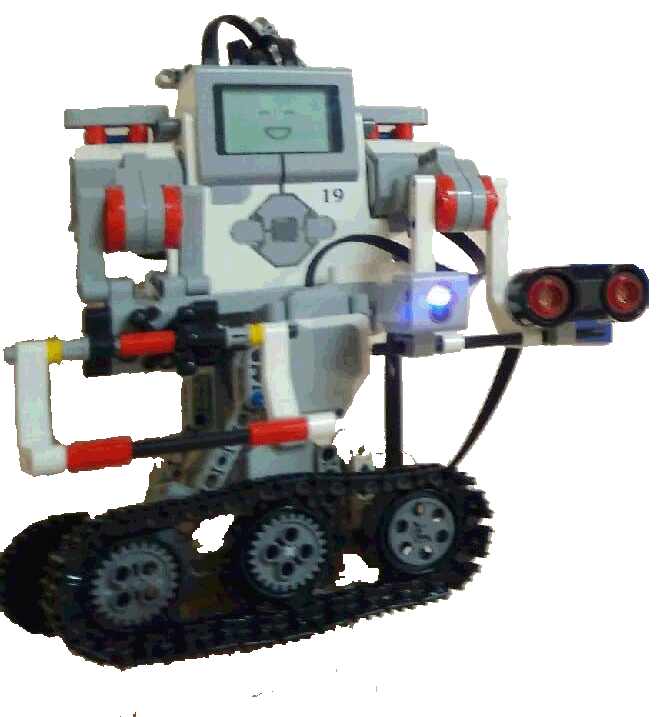 Обоснование темывыбранного проекта
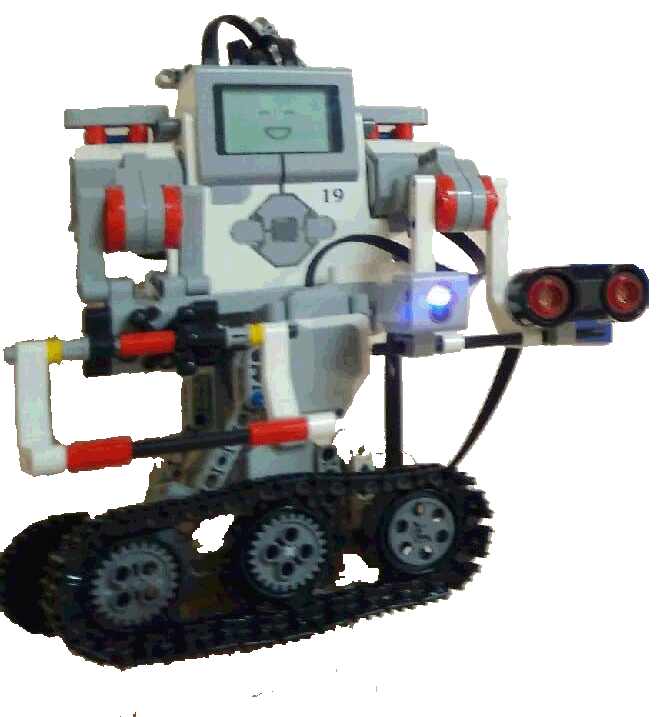 А кому, как не роботу рассказывать о своем устройстве и о программировании. 
Я считаю, что урок в роботеатре мгновенно заинтересует и увлечет детей робототехникой, ребята быстрее поймут и запомнят материал
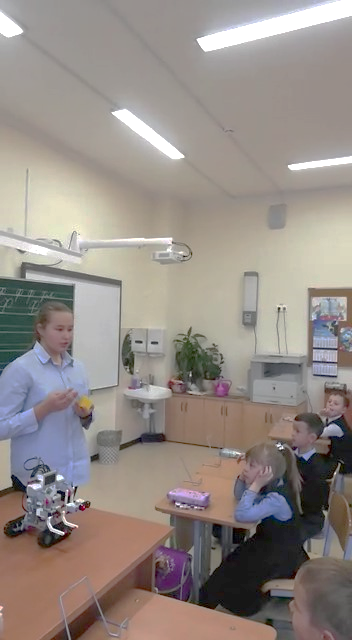 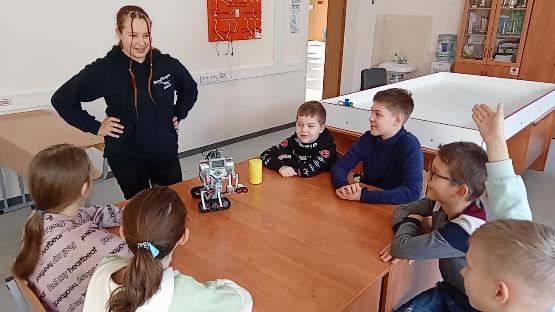 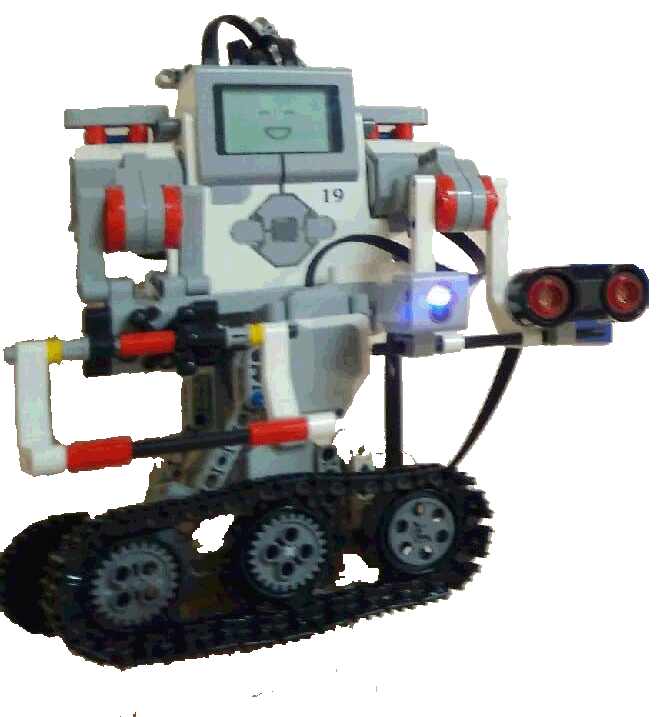 История создания
Я заметила, что когда урок проходит в игровой форме, на нем не устаешь, всегда очень увлекательно и информация очень легко и быстро запоминается. И мы с учителем решили создать Роботеатр. (пока одного актера)
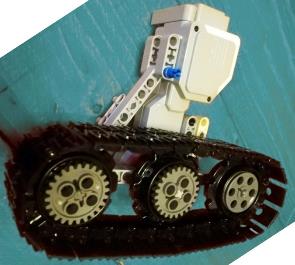 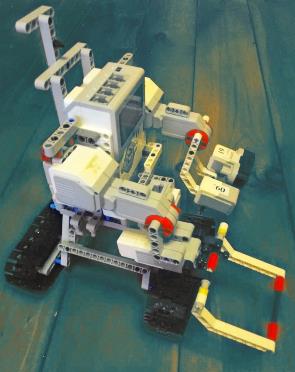 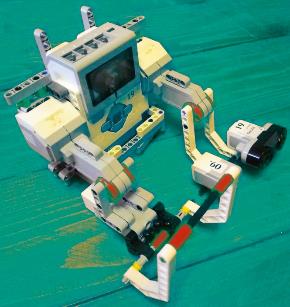 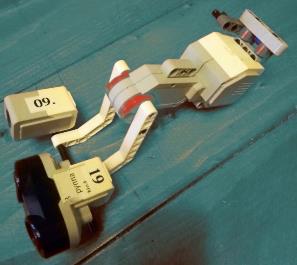 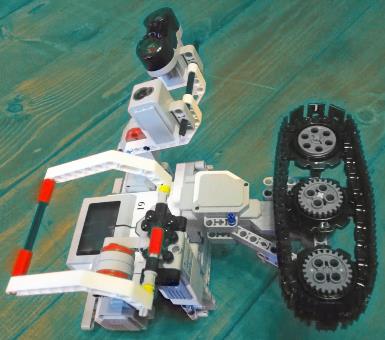 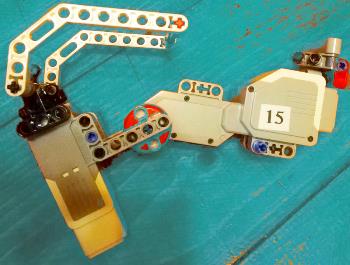 Я рассматривала такие варианты:
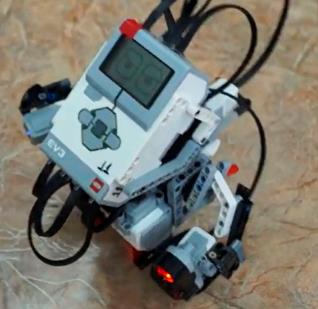 Первый – неустойчив, руки поднимаются одновременно
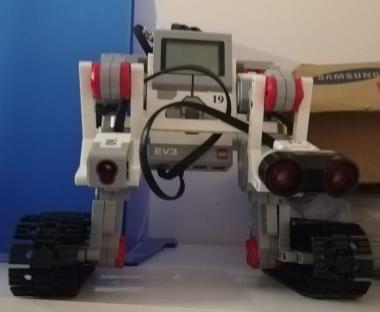 Второй – не умеет передвигать предметы
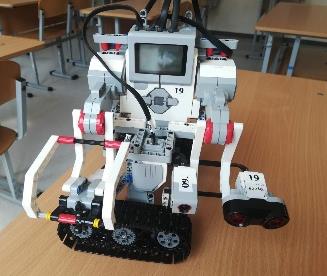 Третий – итоговый вариант
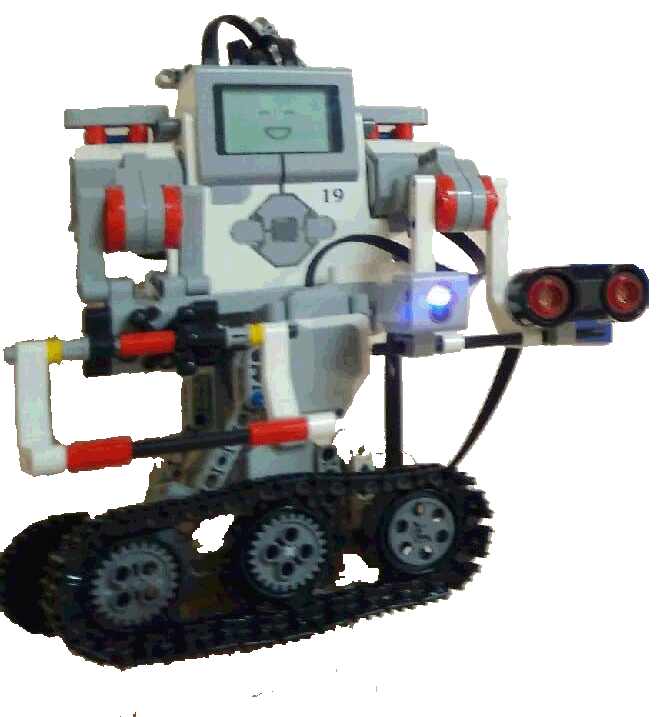 Материалы и инструменты
Конструктор Lego Mindstorms EV3
Ноутбук с установленными программами для программирования робота (LEGO MINDSTORMS Education EV3), записи и обработки звука(Sony Vegas, создания презентаций (MS PowerPoint)
Пластиковые цветные кубики, кегли, картонный забор, небольшая малярная кисть
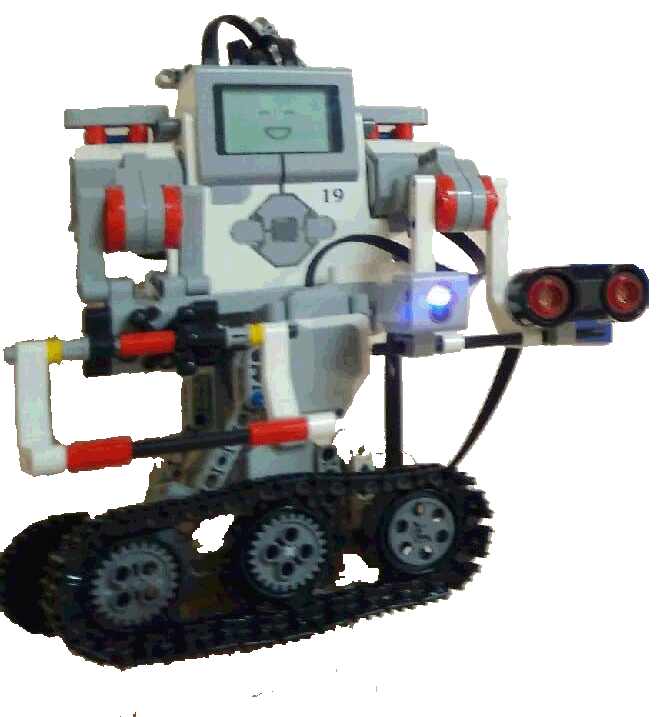 Ход работы
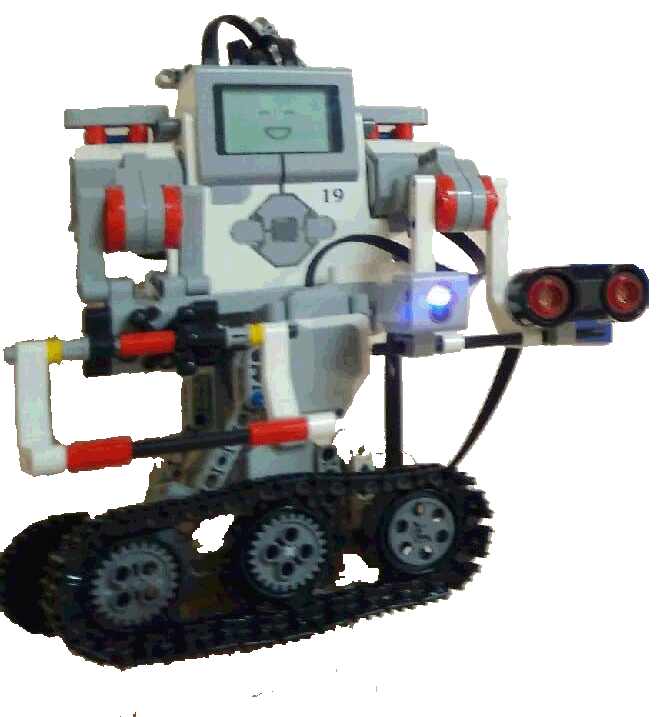 Придумать темы уроков
Разработать сценарии уроков
Создать модель робота
Записать аудиофайлы
Написать программы для робота и отладить их
Провести уроки Робототехники
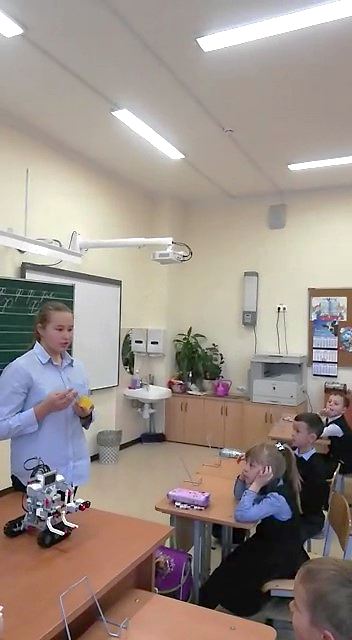 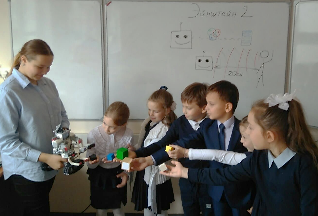 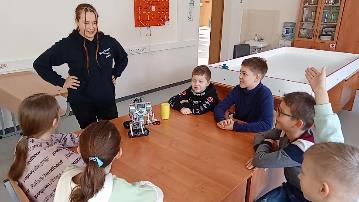 Выводы
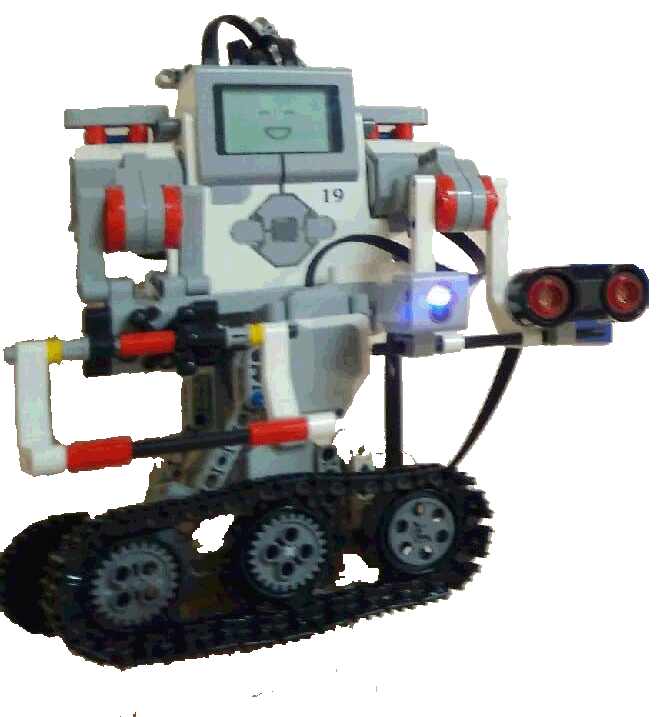 Самое сложное было придумать сценарии спектаклей, чтобы они были не длинные, понятные, информационные и весёлые
Моя гипотеза подтвердилась. Урок в Робо-театре прошел легко, ребятам было очень интересно, они с удовольствием включились в игру, предложенный материал был легко усвоен.
Информационные источники(список литературы)
https://education.lego.com
https://www.maam.ru/ - «Роль театрализованной деятельности в развитии детей»
https://nsportal.ru/kultura/teatralnoe-iskusstvo/ - «Методические рекомендации по созданию театрализованных постановок в школе»
https://infourok.ru/statya-ispolzovanie-igrovih-metodov-i-priemov - «Использование игровых методов и приемов»
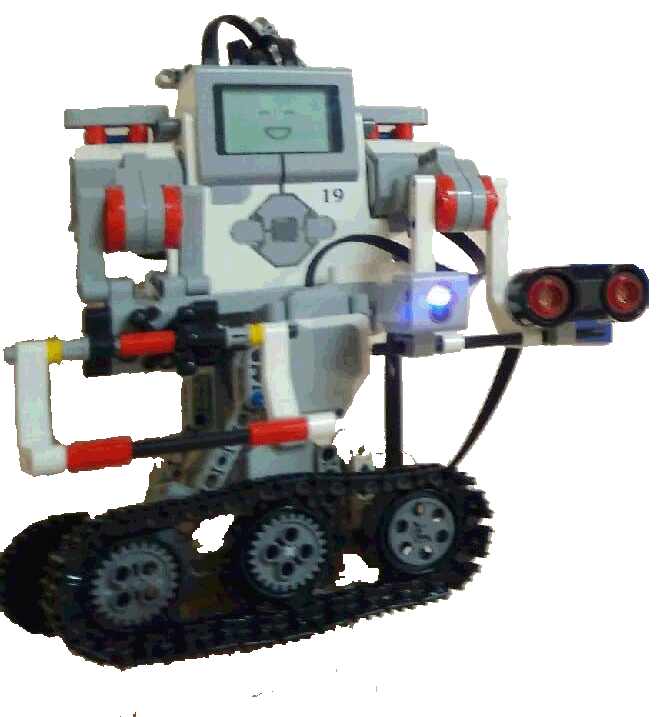 Реклама изделия
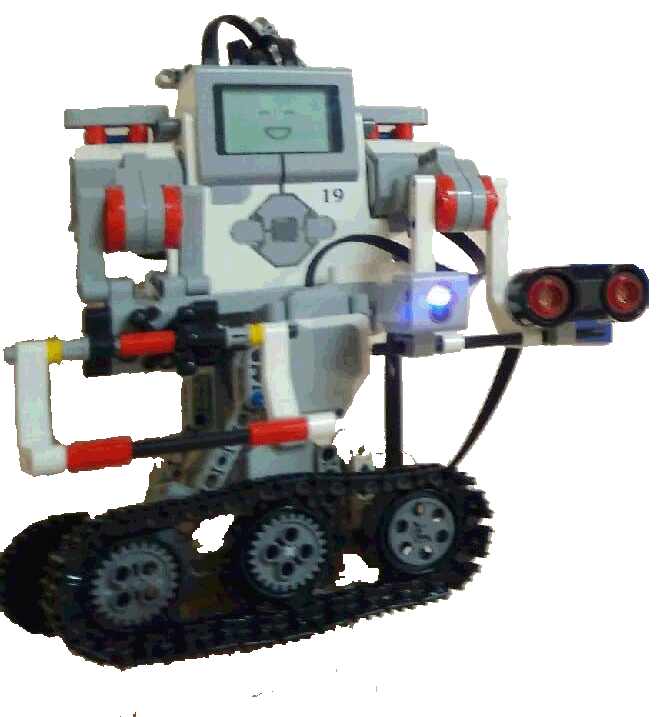 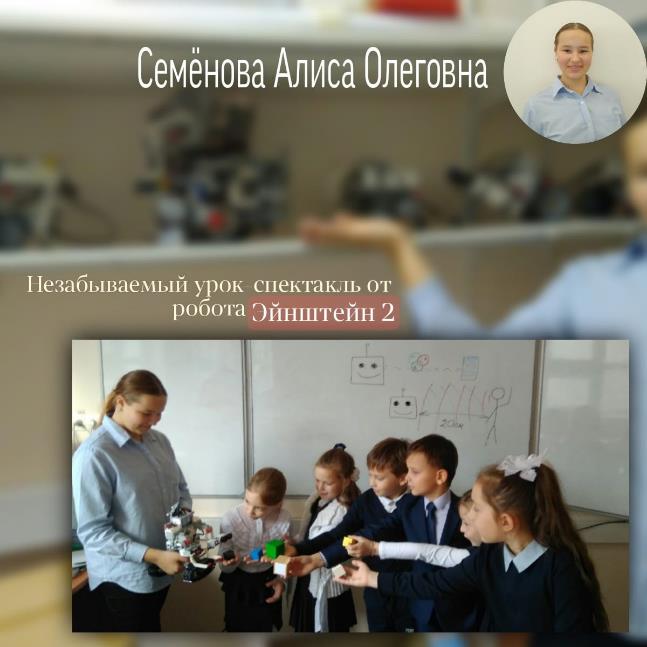 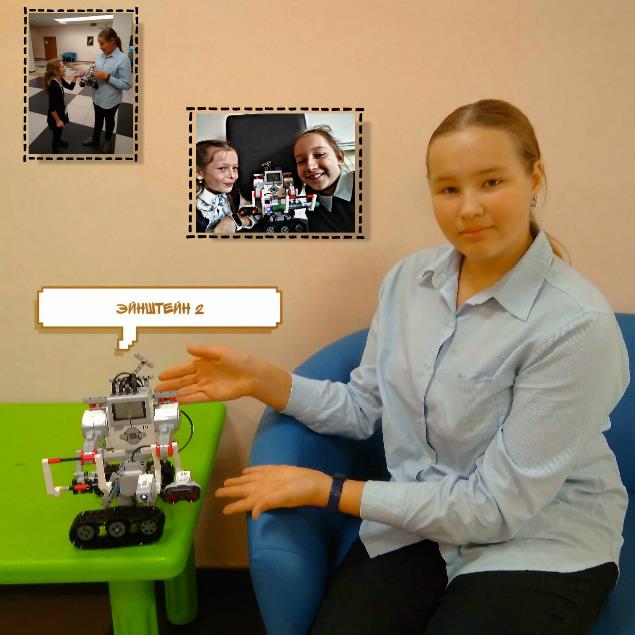 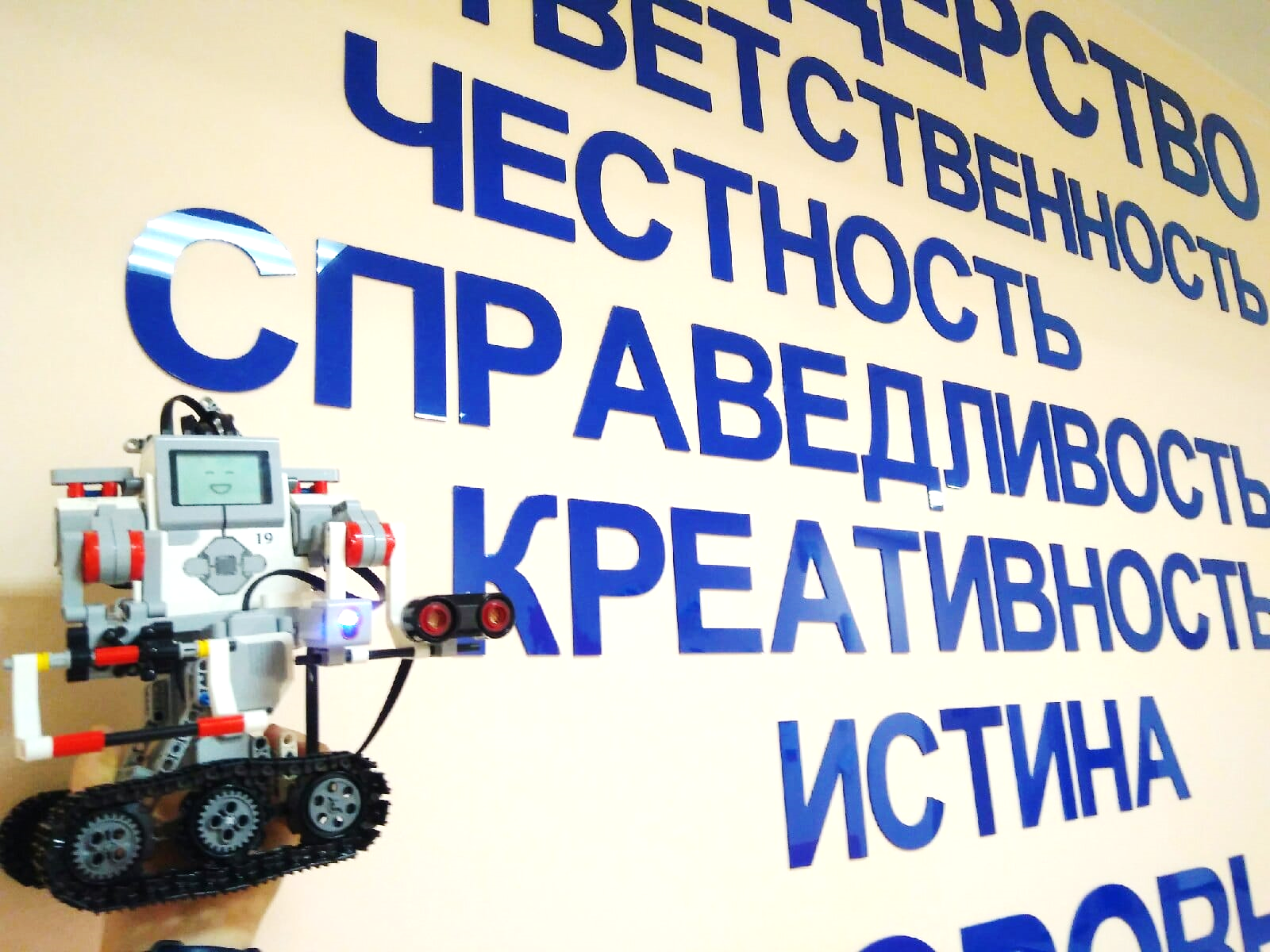 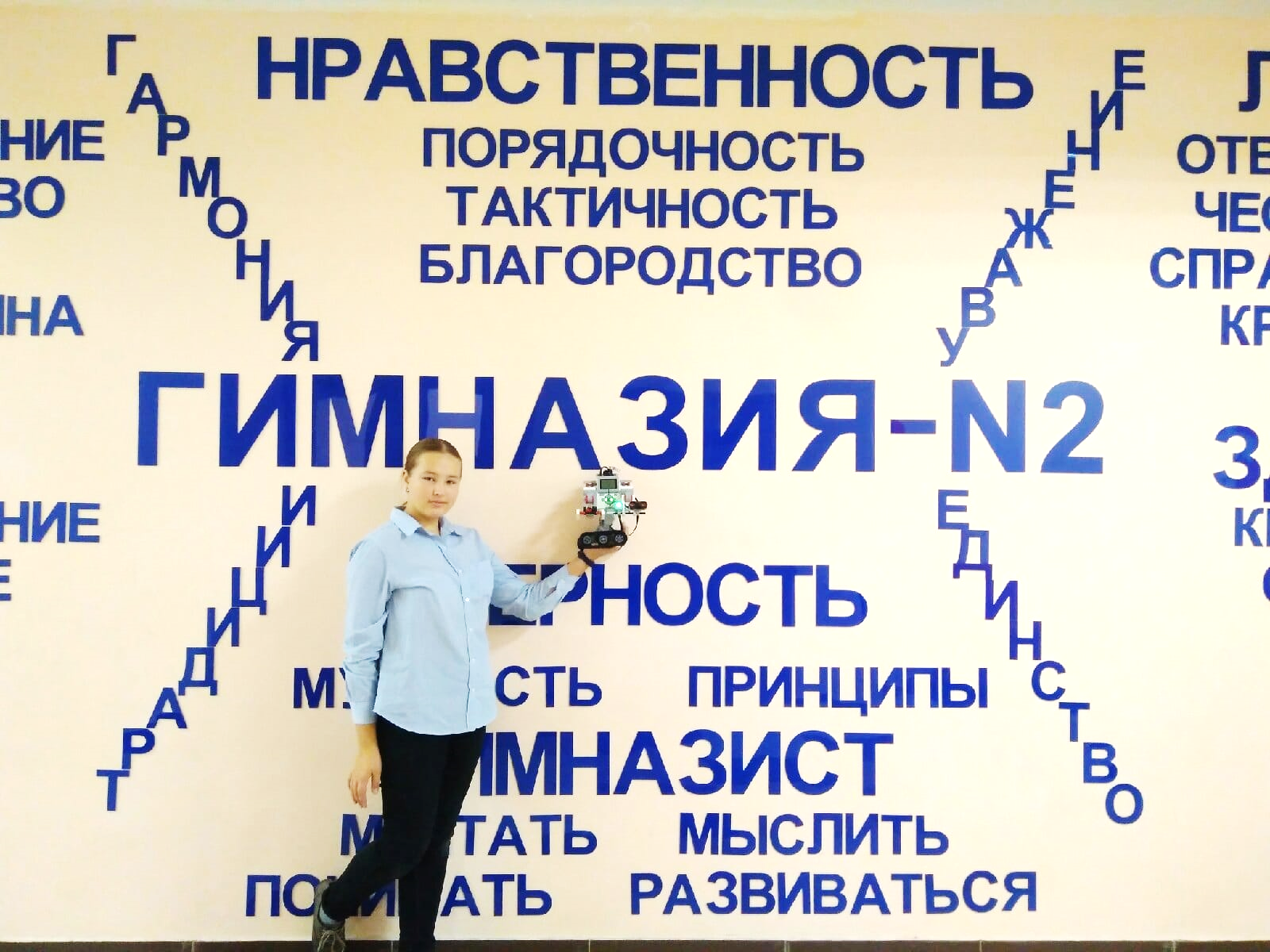 Спасибо  
за внимание
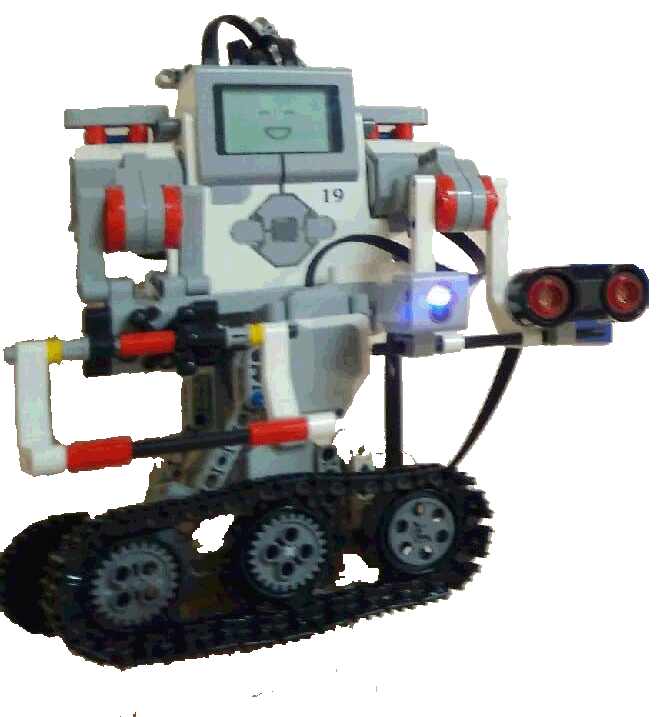